17th CEOS AC-VC, 08 June 2021
Air Quality Observations from GEMS 

- GEMS SO2 products and application
Jeong Ah Yu and Satellite Data Analysis & Application Team

Environmental Satellite Center (ESC) 
NIER, Republic of KOREA
1
Overview
Currently erupting volcanoes
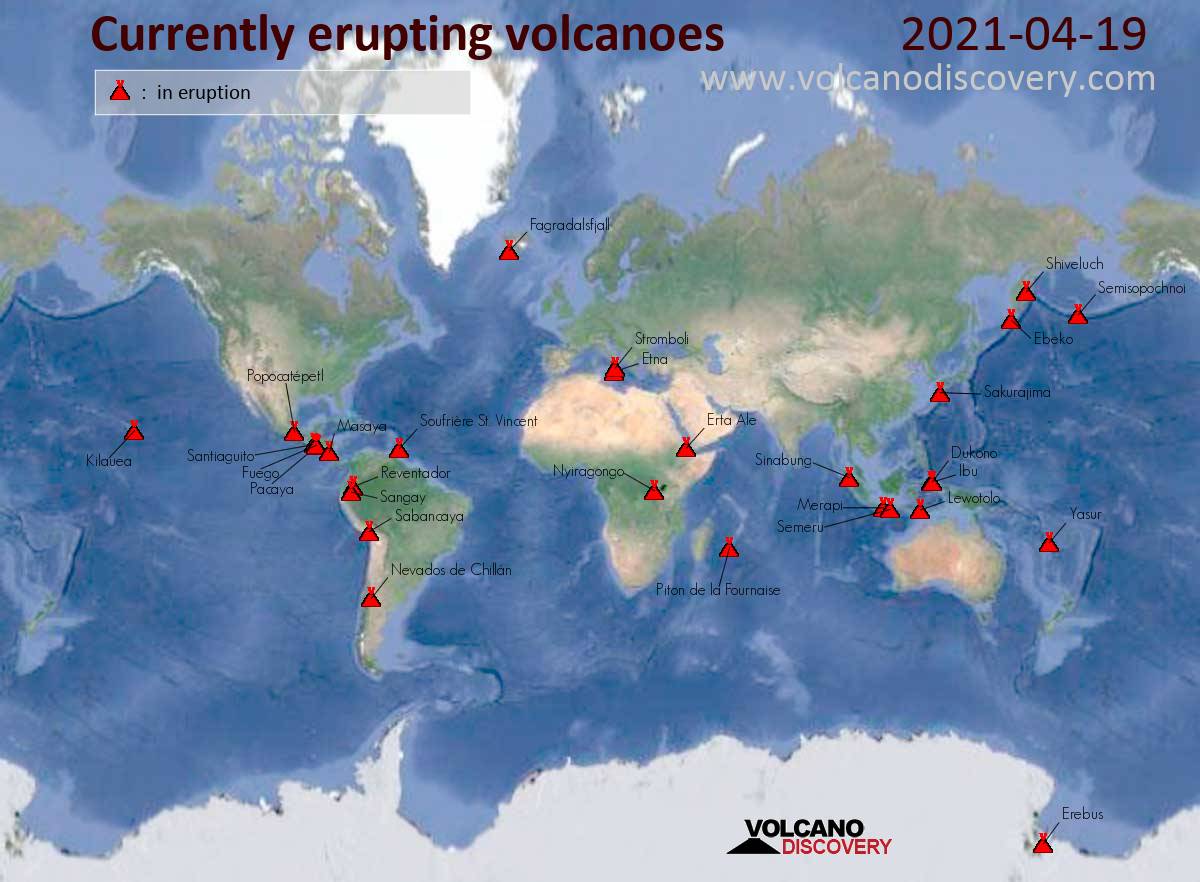 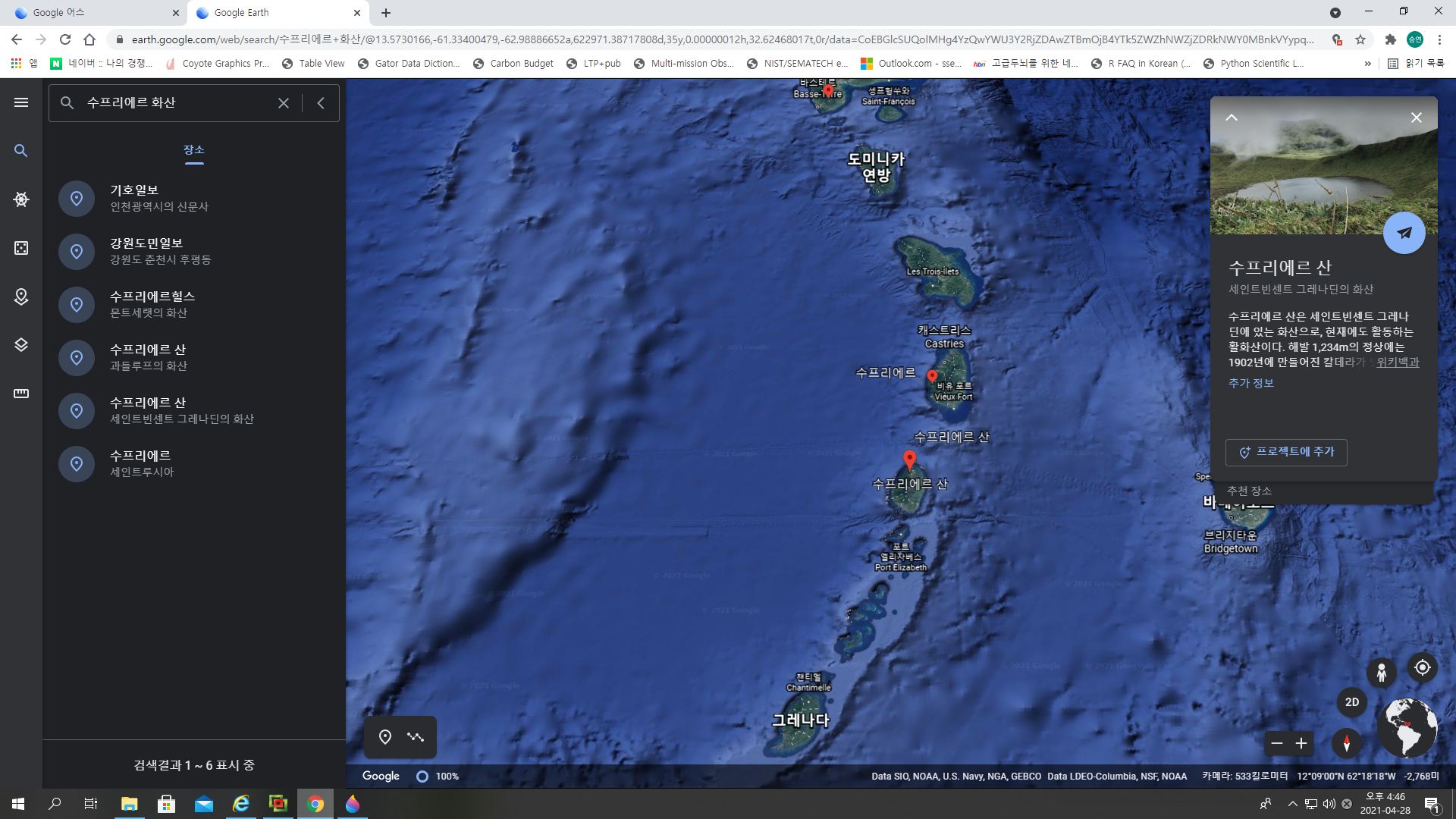 TROPOMI SO2 VCD
10 APR
12 APR
14 APR
16 APR
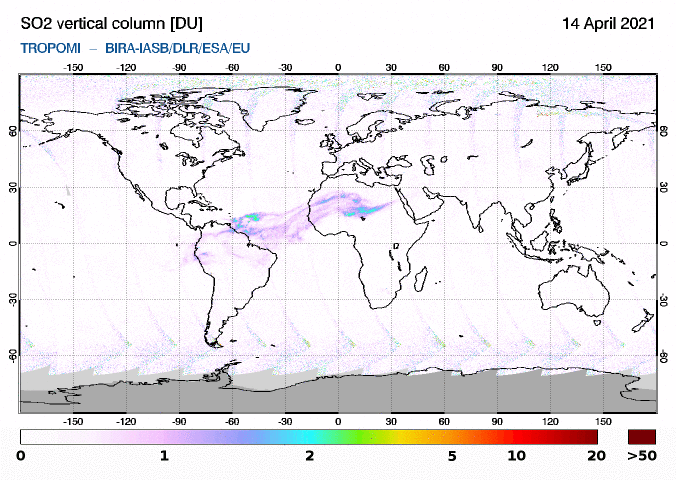 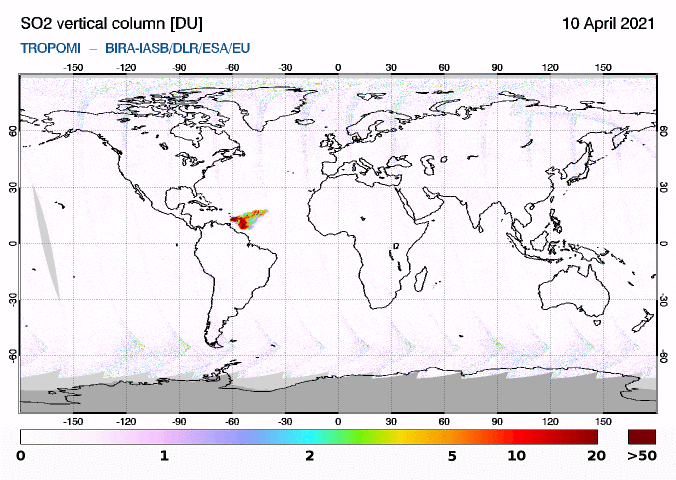 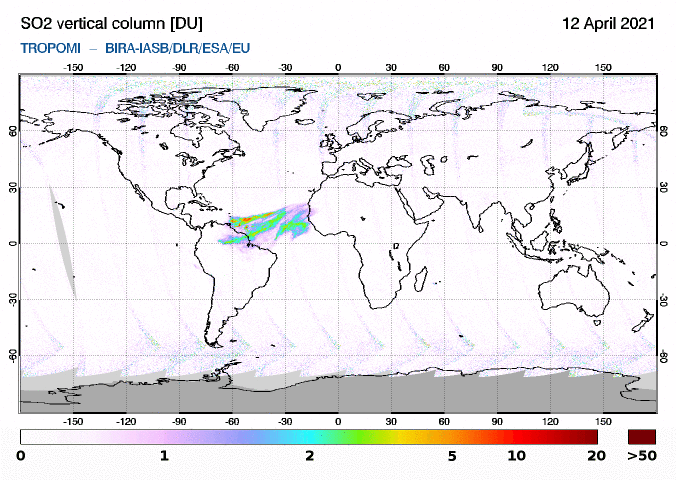 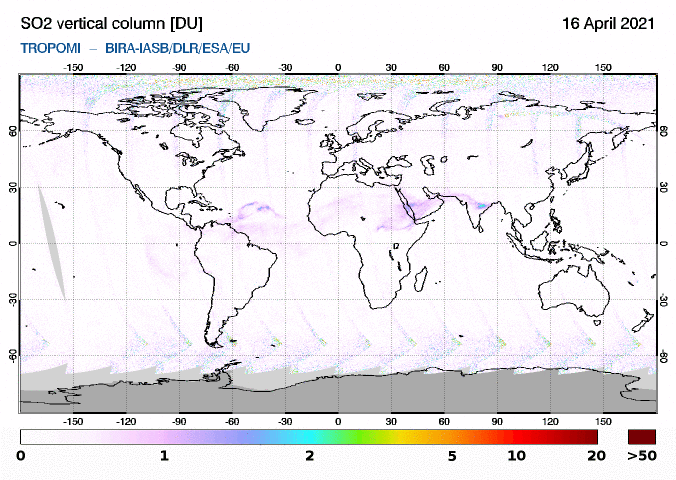 2
2
GEMS SO2 products
16 APR
17 APR
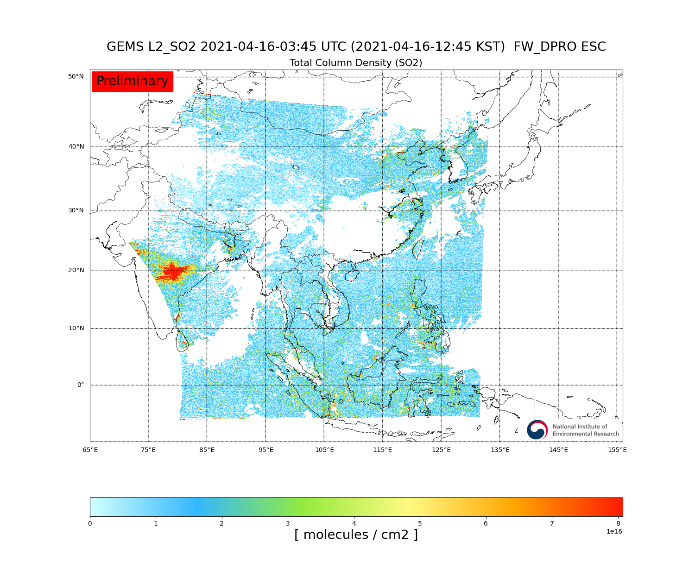 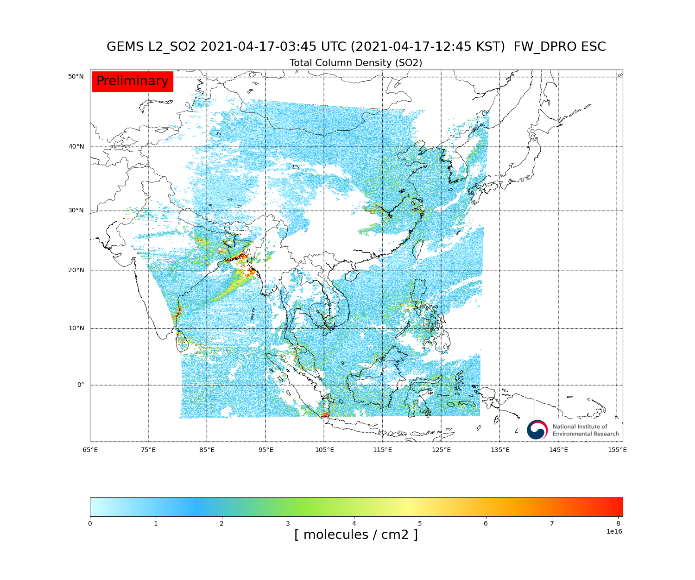 1. GEMS L2 SO2 VCD
18 APR
19 APR
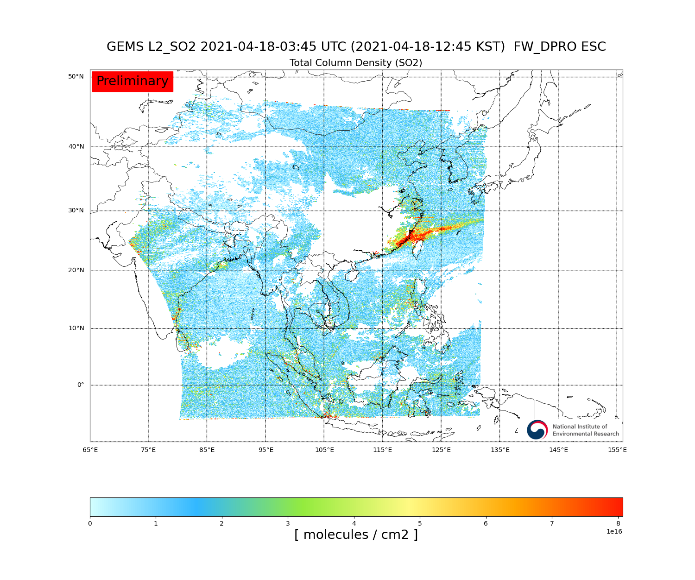 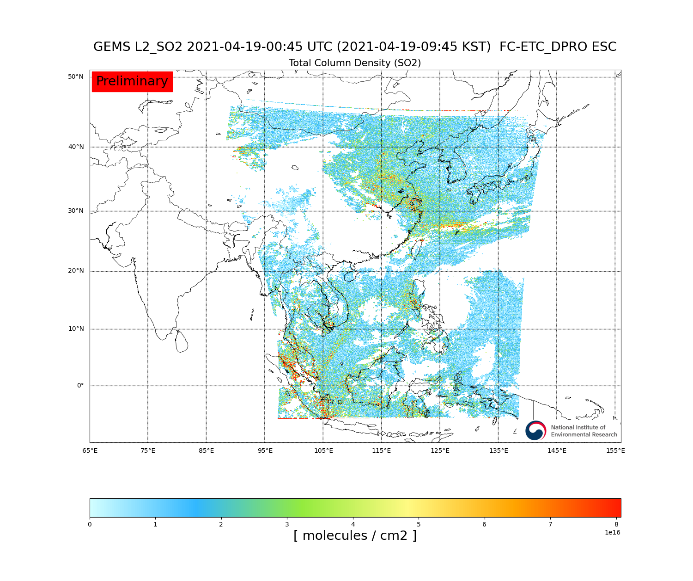 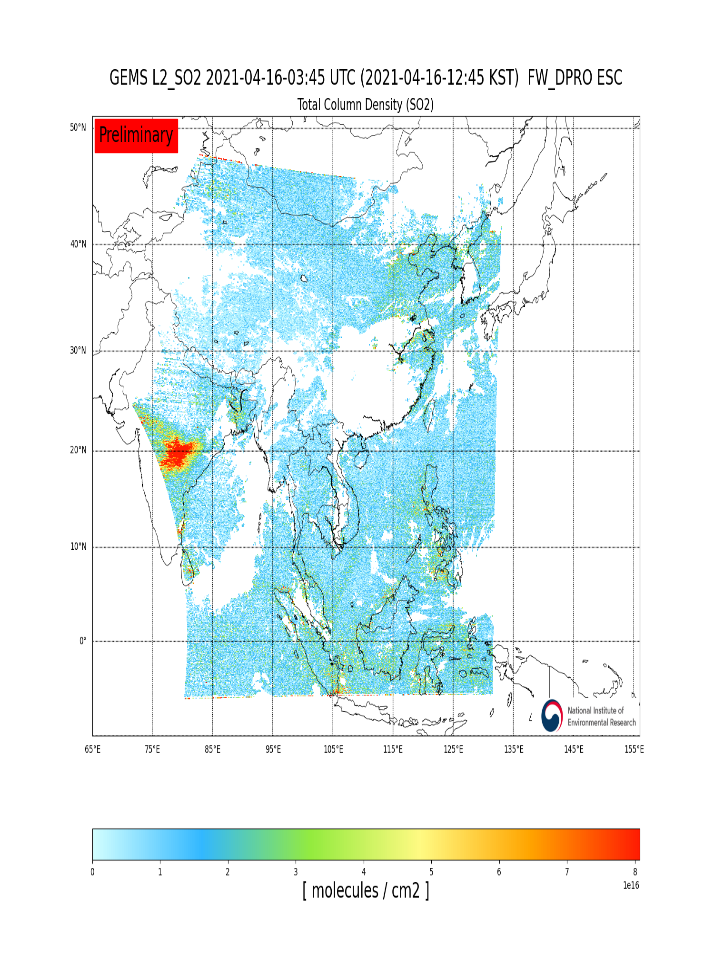 3
2
GEMS SO2 products
[LON:110˚-150˚E, LAT:20˚-50˚N]
Retrieved SO2 flow rate (Mg/h)
Event detection
Retrieved SO2 flow rate error (%)
Retrieved SO2 flow rate
Event detection
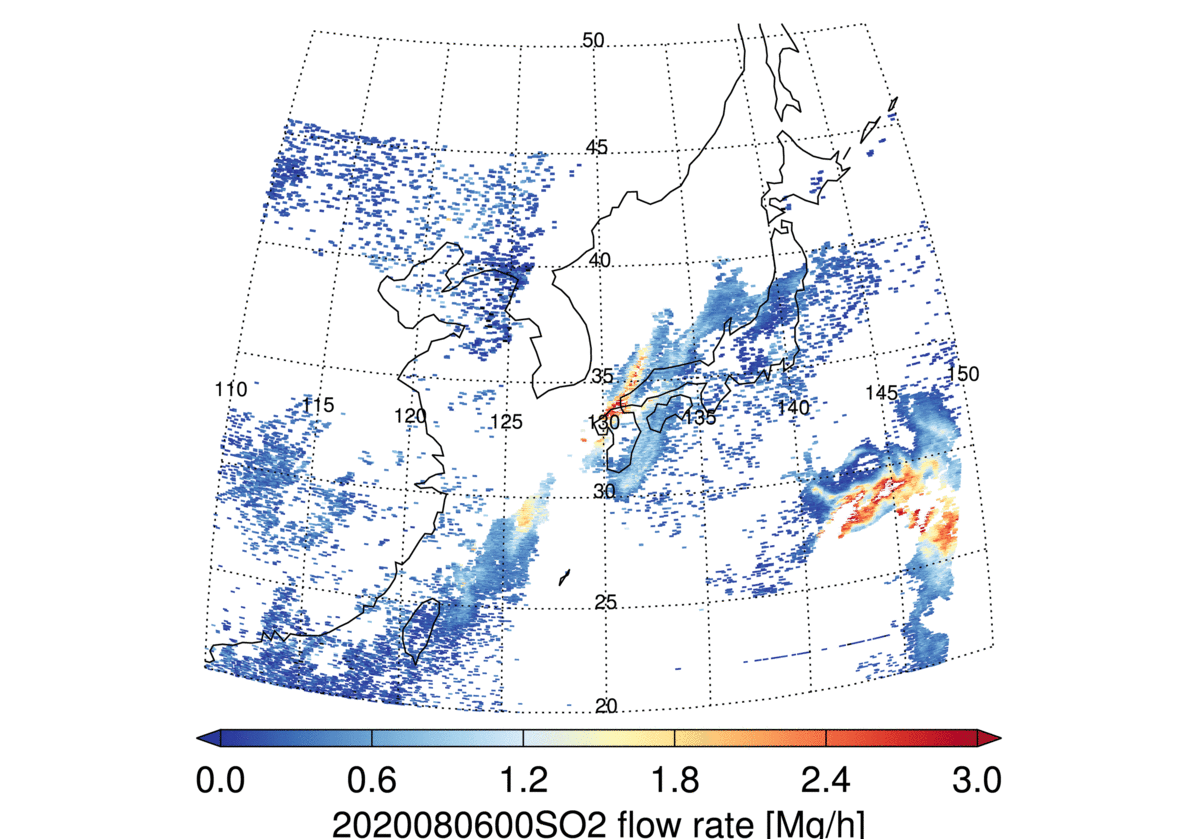 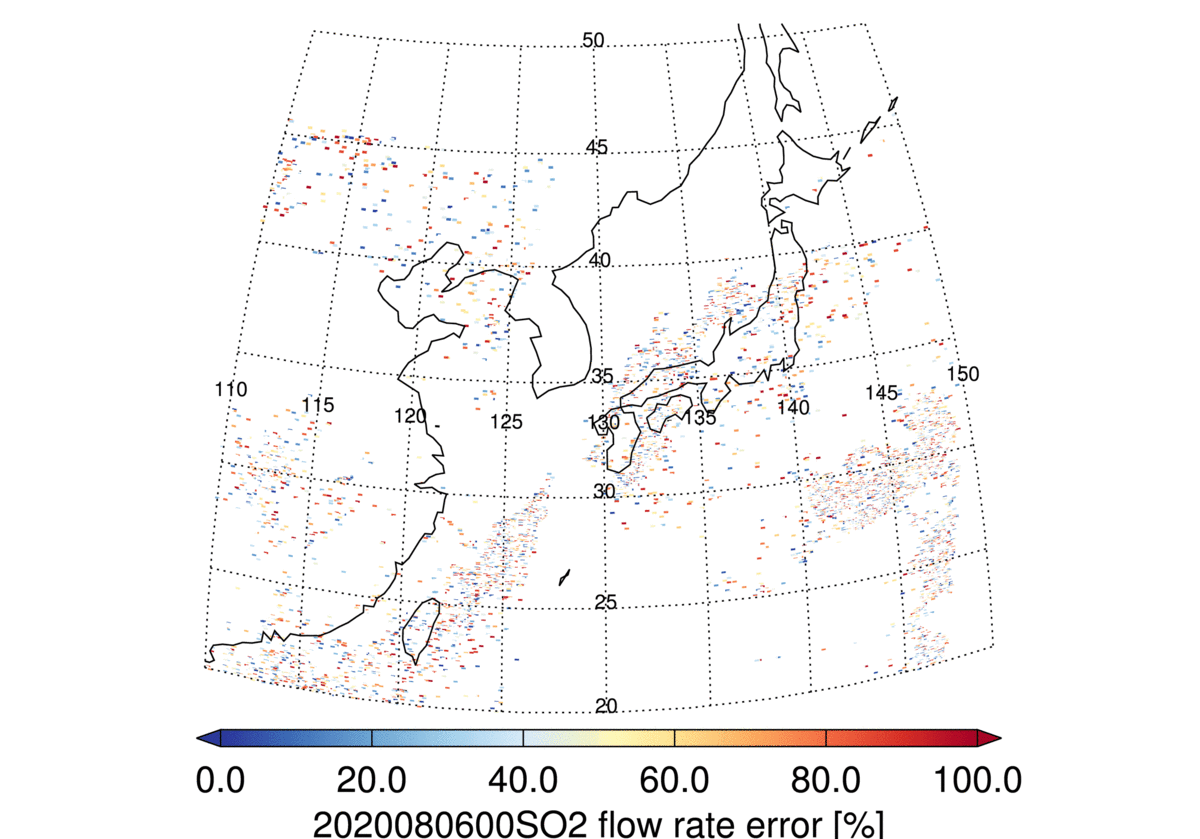 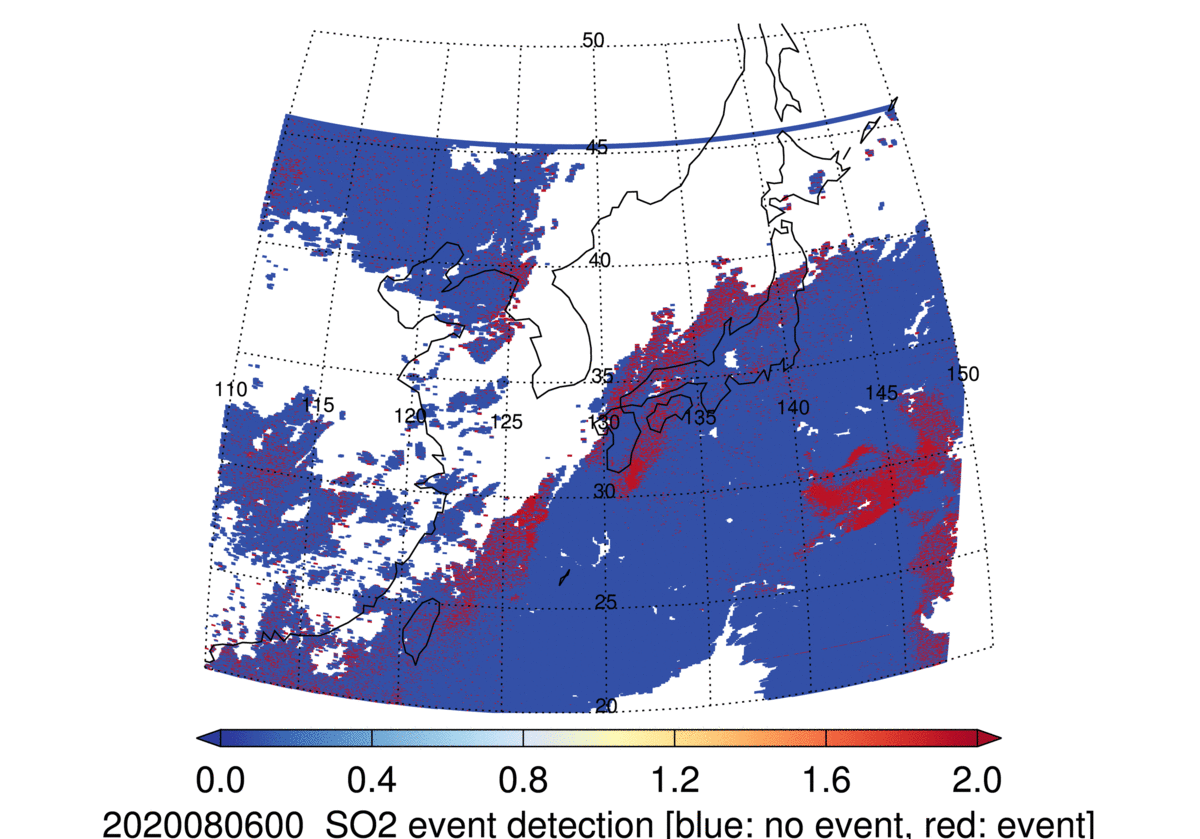 2. GEMS LRT-SO2 Products
[ Event / No Event ]
4
2
GEMS SO2 products
GEMS L2 SO2 VCD
START
LRT SO2 Event Detection
LRT SO2 Flow Rate Retrieval
[Condition 1]
Local SO2 Contribution 
Removal (Hot spot)
Calculate the long-range transported SO2
Dates with the top 3% of SO2 concentrations
UM Model
(u,v wind data)
[Condition 2]
GEMS LRT-SO2 detection and flow rate calculation methods
Daily mean SO2 concentration is three times higher than that of the previous day
Calculate the local Air mass transportation speed
Flow rate calculation
YES
HYSPLIT Model
(GFS 0.25°x0.25°
forecast data)
Long-range transported SO2 flow rate
Error propagation equation
[Condition 3]
Backward trajectory calculations show that the air mass is transported from the major SO2 source areas
Long-range transported SO2 flow rate error
END
5
2
GEMS SO2 products
OMI data
TROPOMI data
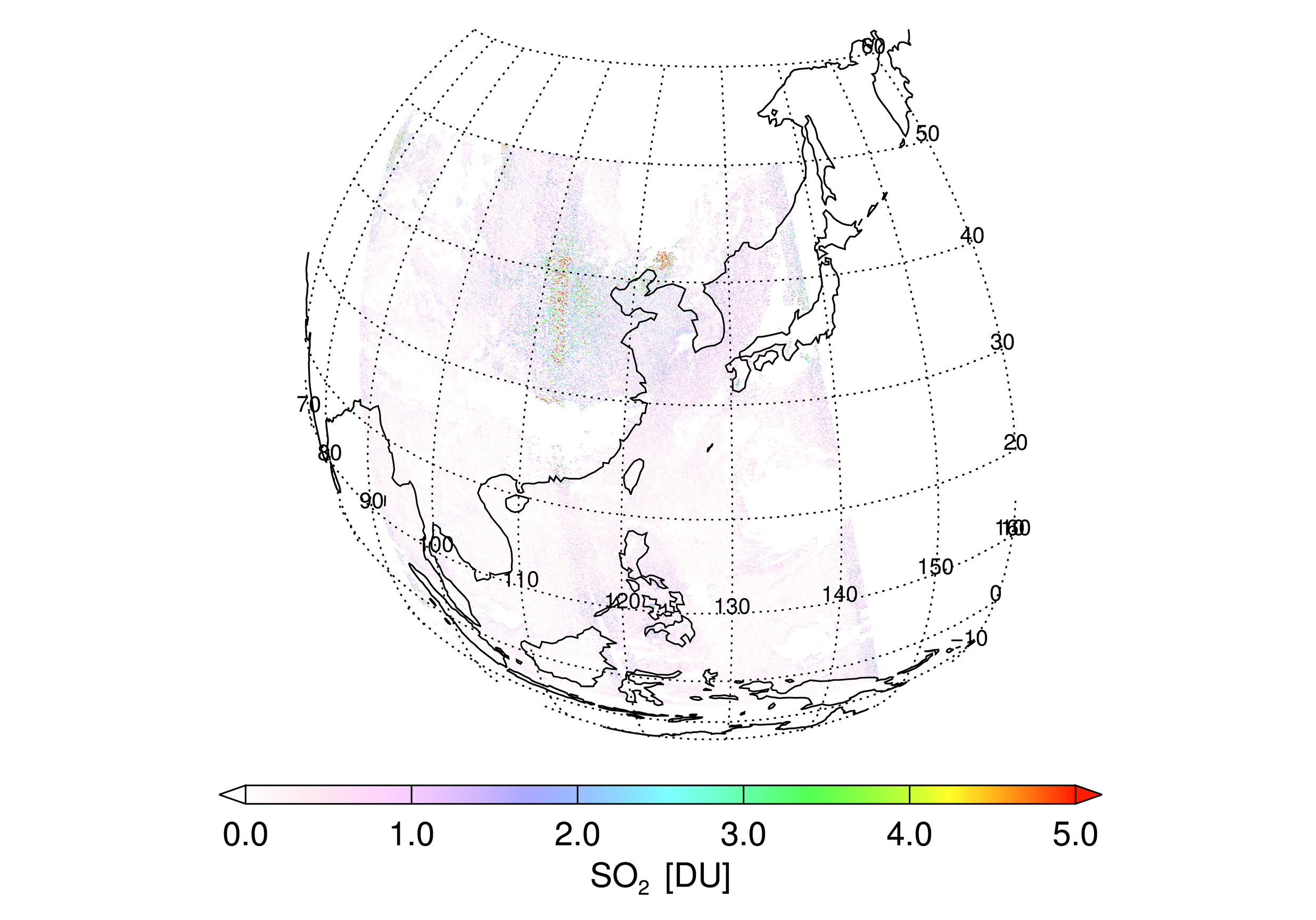 1. Monthly
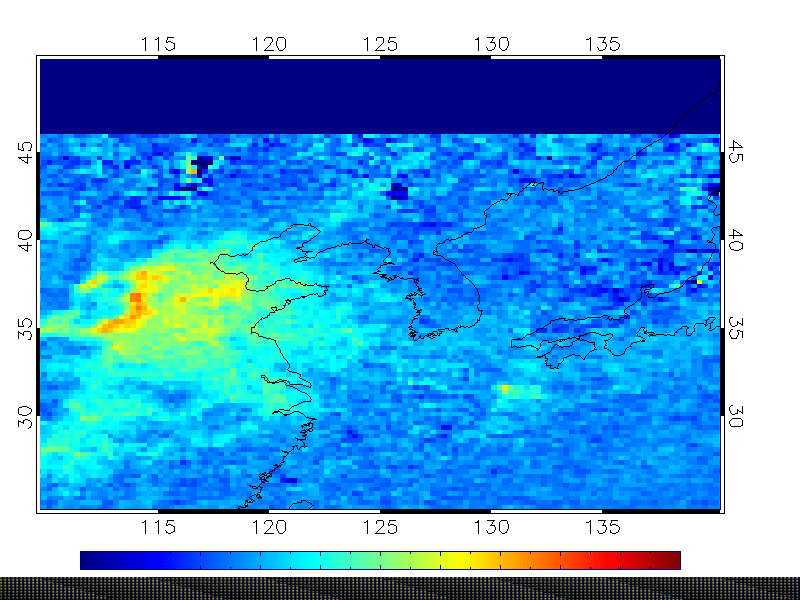 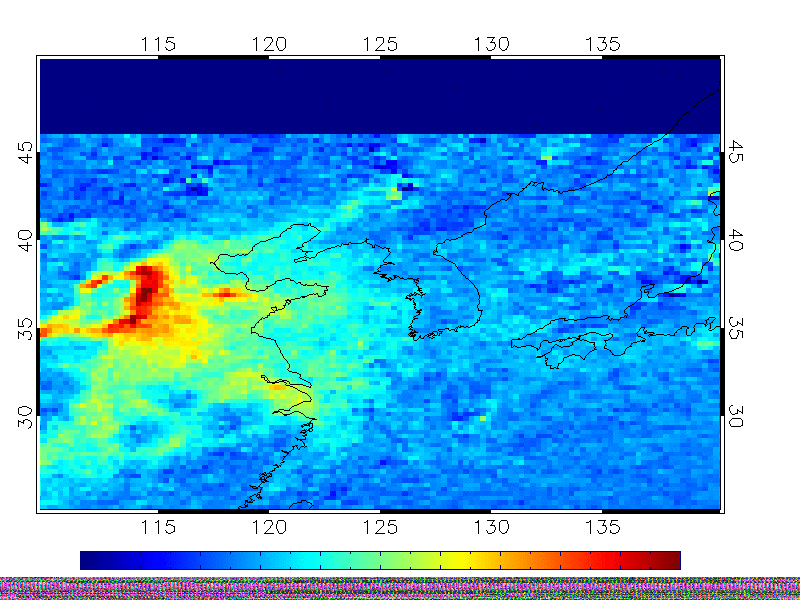 January – June 2020
JAN `05-`08
JAN `09-`14
※ Local SO2 contribution removal (Hot spot)
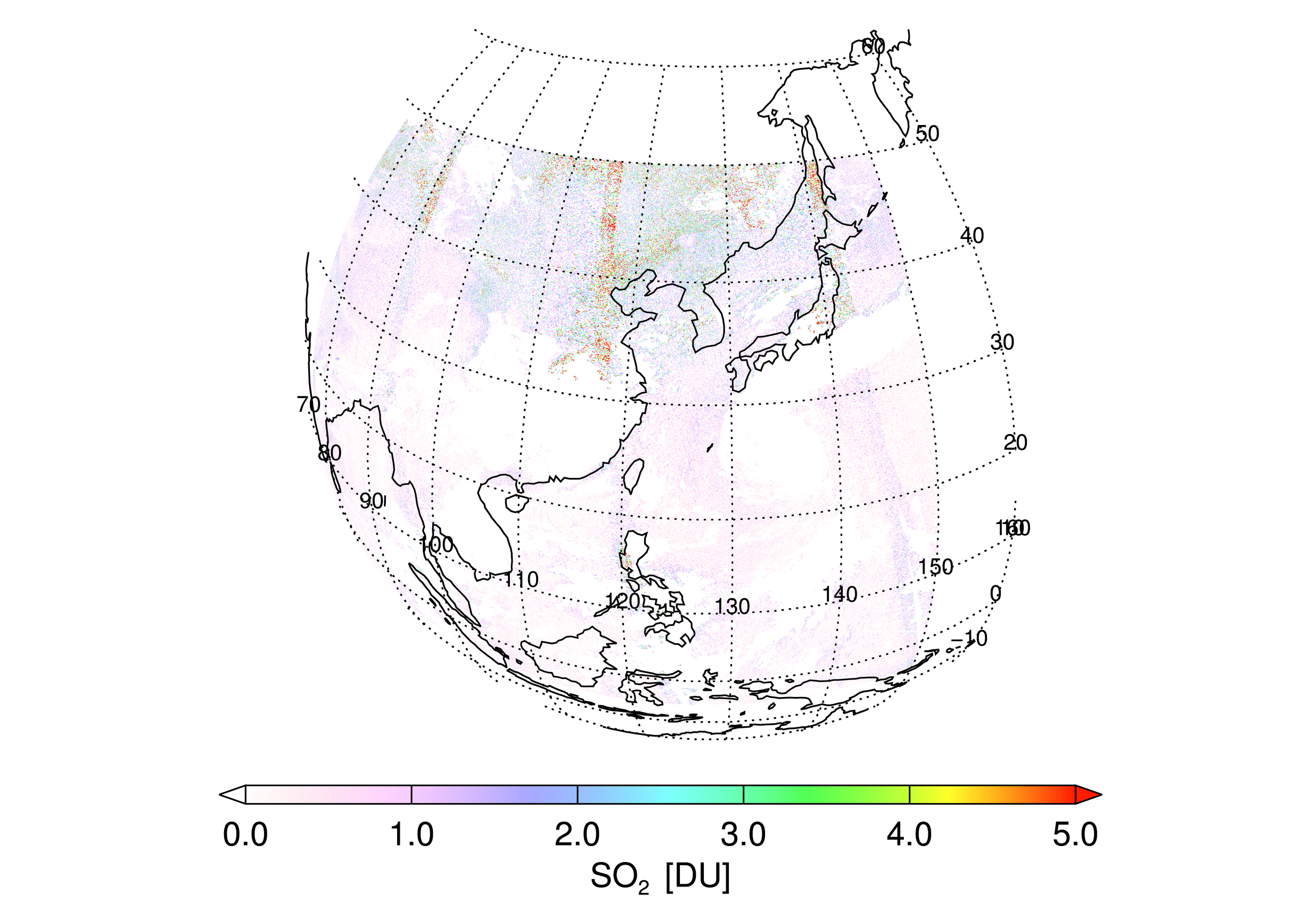 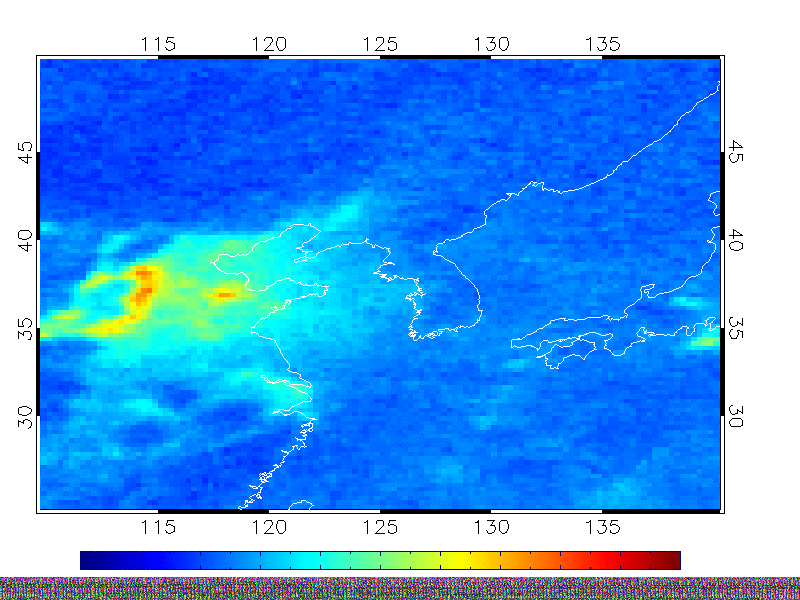 2. Yearly
July – December 2020
2005
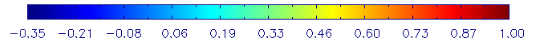 6
2
GEMS SO2 products
Flow Rate and Error Calculation
SO2 Flow Rate
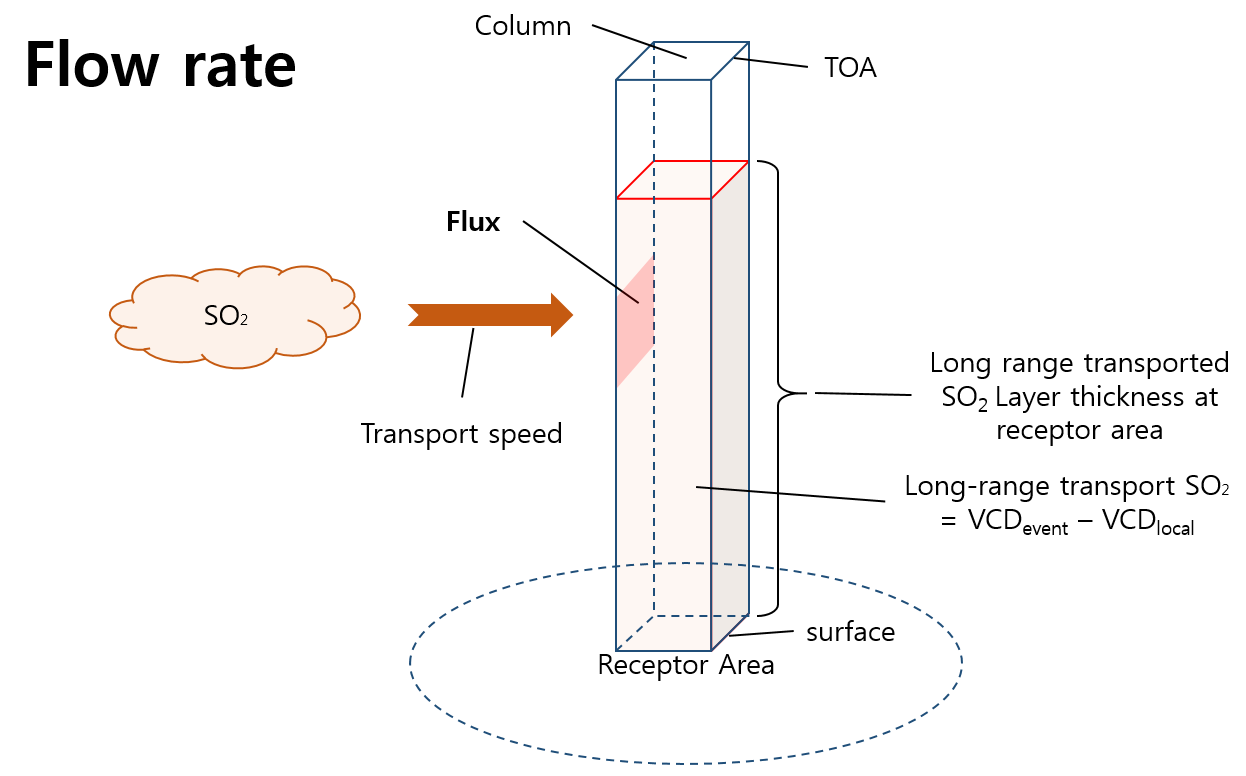 SO2 Flow Rate Calculation
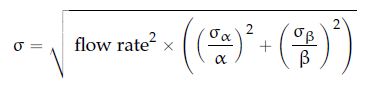 7
3
Application of GEMS LRT-SO2
Mt. Etna, Italy (`21.3)
Mt. Soufrière, St. Vincent & Grenadines (`21.4)
SO2 gases from MT. Etna were transported to the Korean peninsula (2.22, 3.1-4 9-11, 14, 22)
SO2 gas released in volcanic eruption (4.9), was transported from the Caribbean to the East-China Sea (4.19)
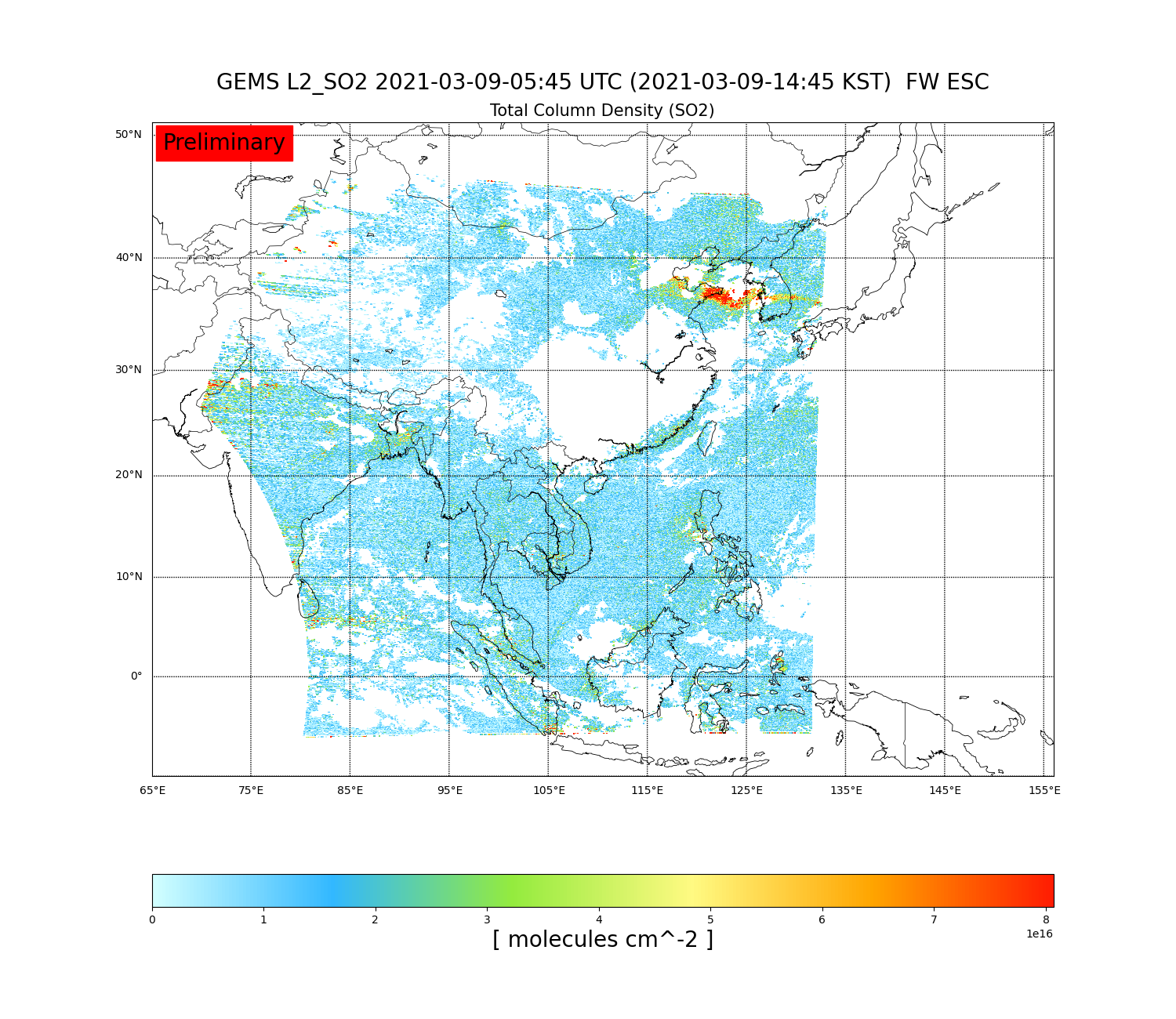 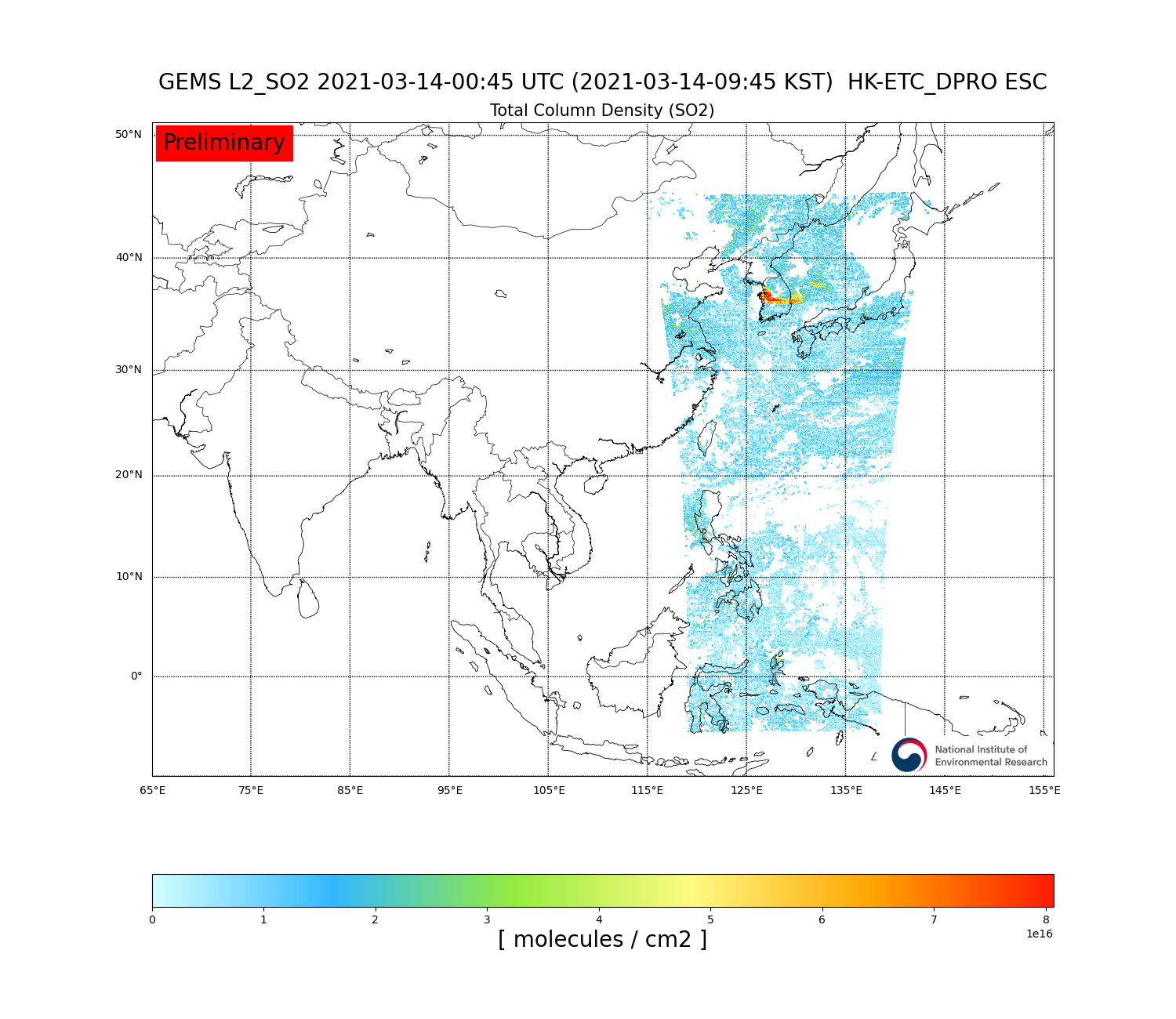 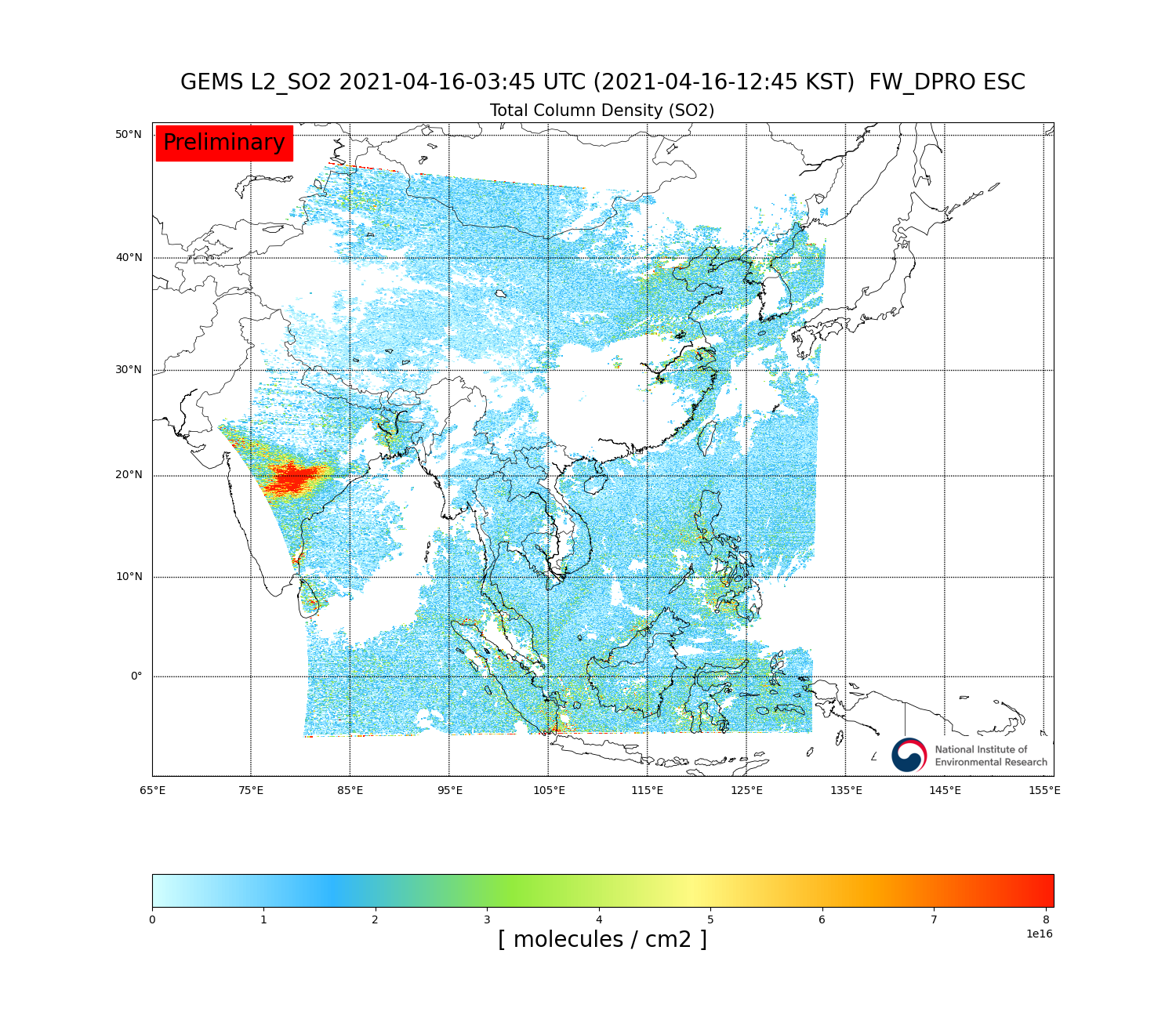 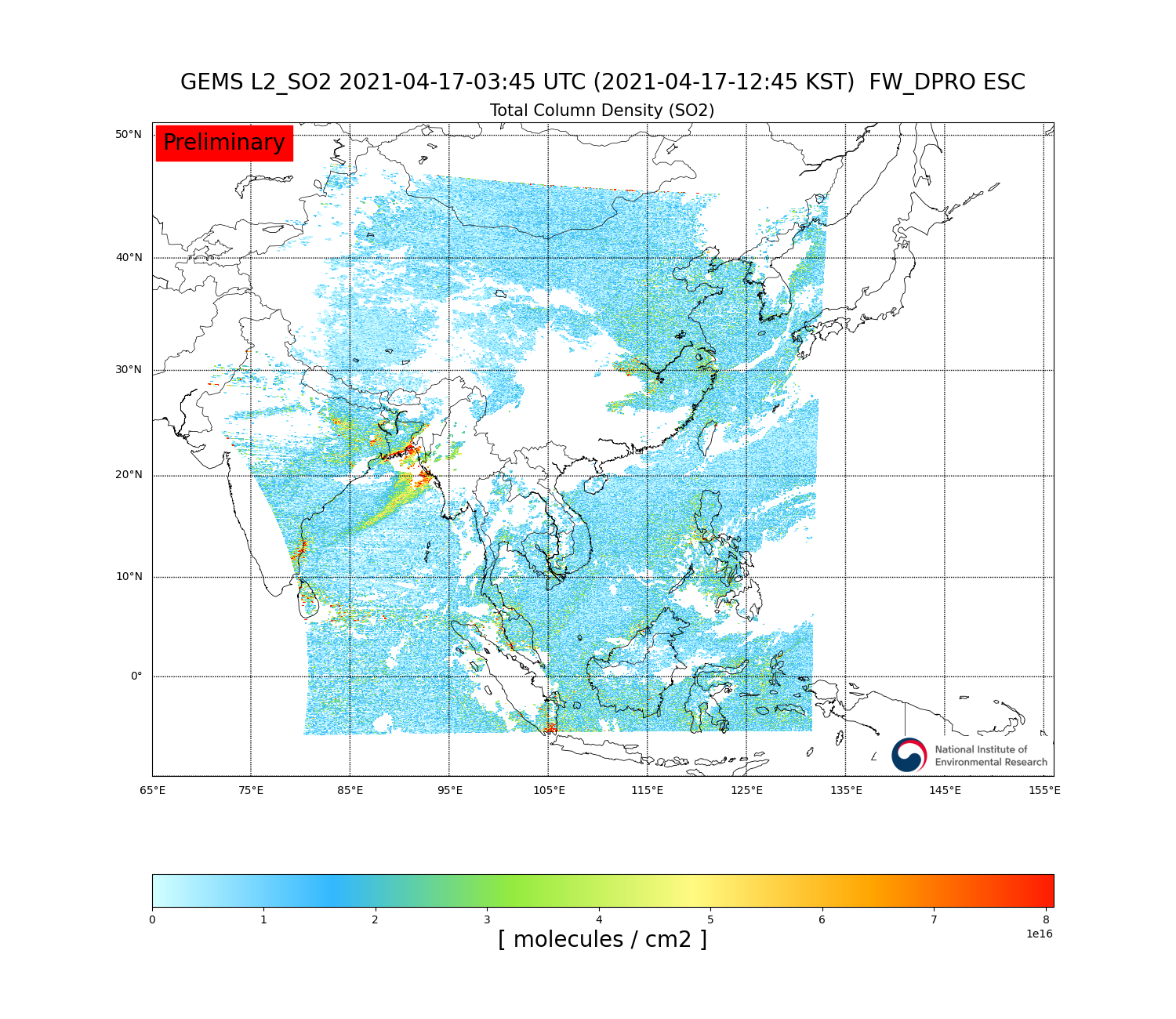 Volcanic Eruption (Northeast Asia)
17 APR
14 MAR
16 APR
9 MAR
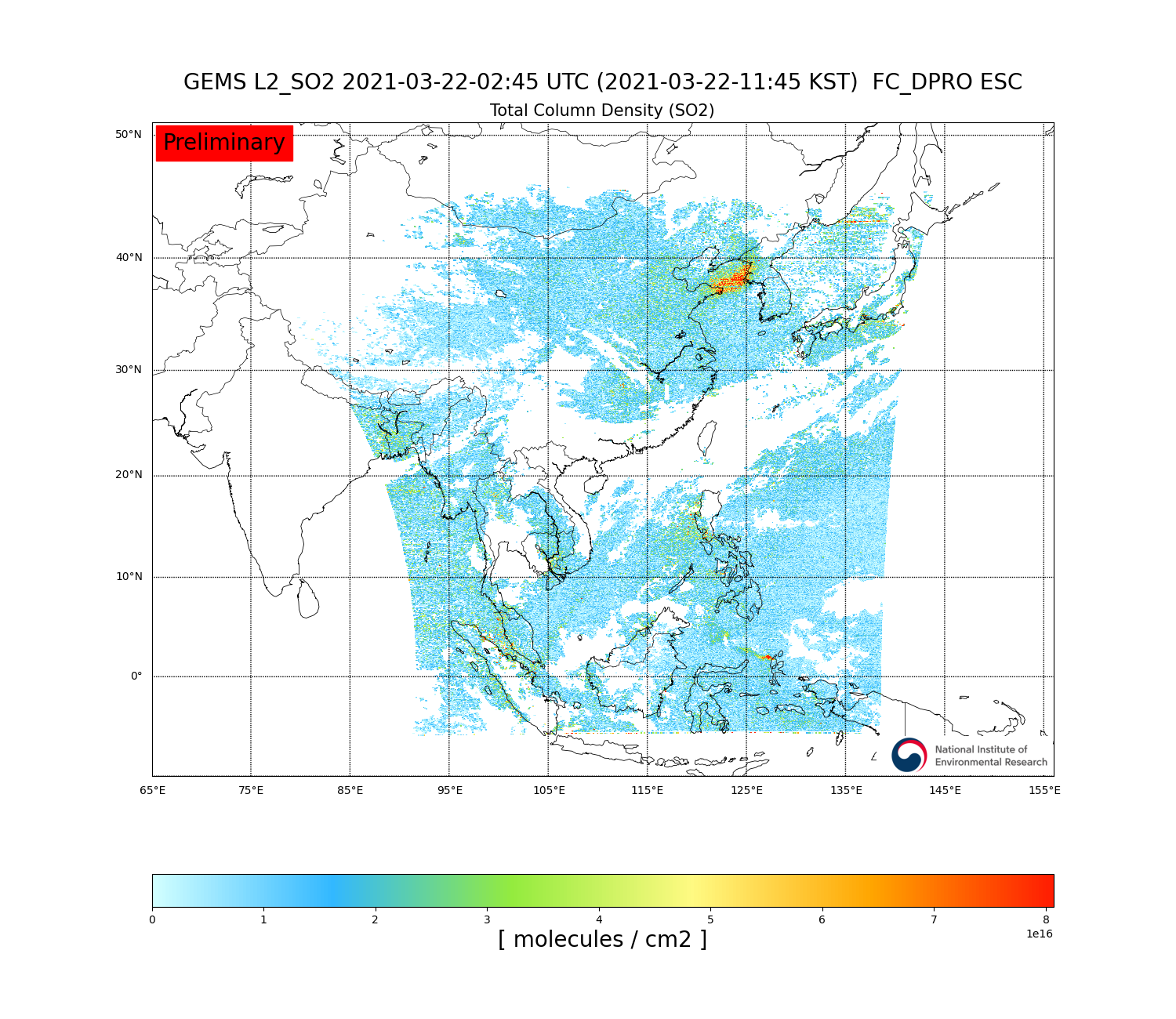 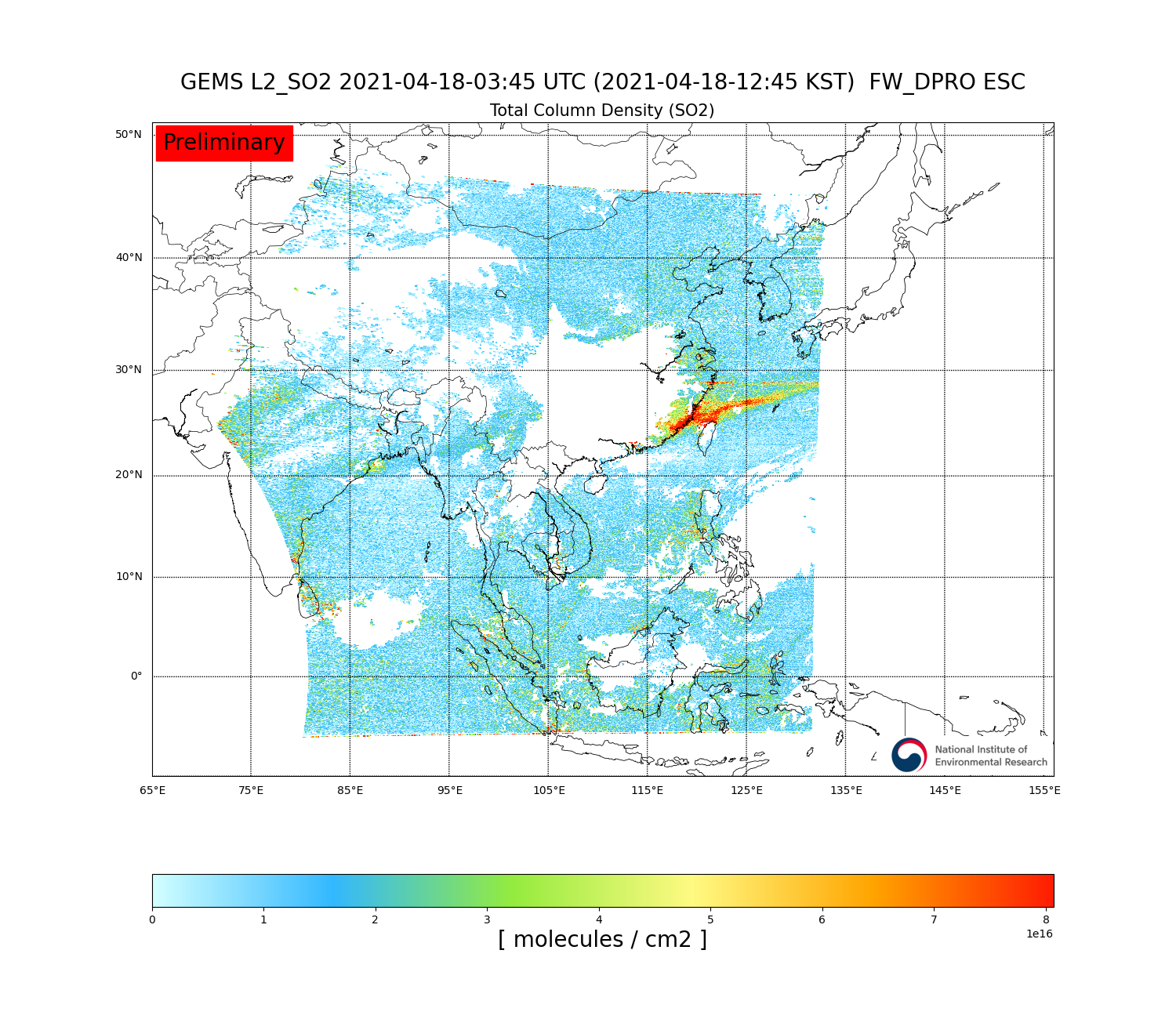 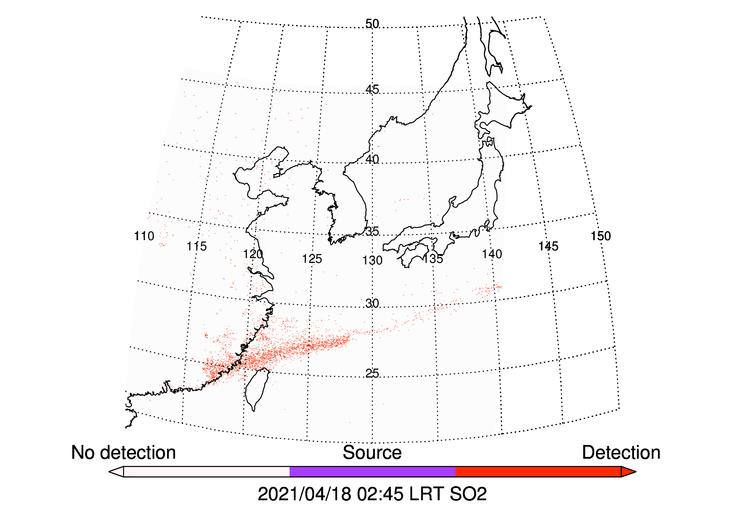 LRT Detection (14 MAR)
LRT Detection (18 APR)
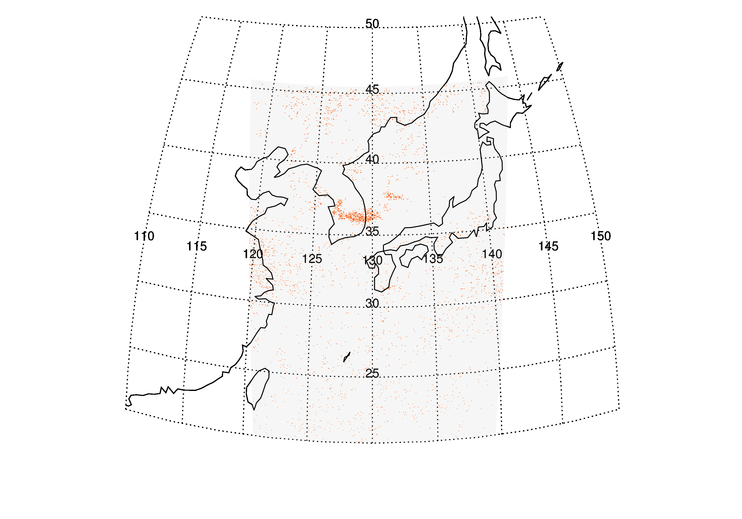 18 APR
22 MAR
8
3
Application of GEMS LRT-SO2
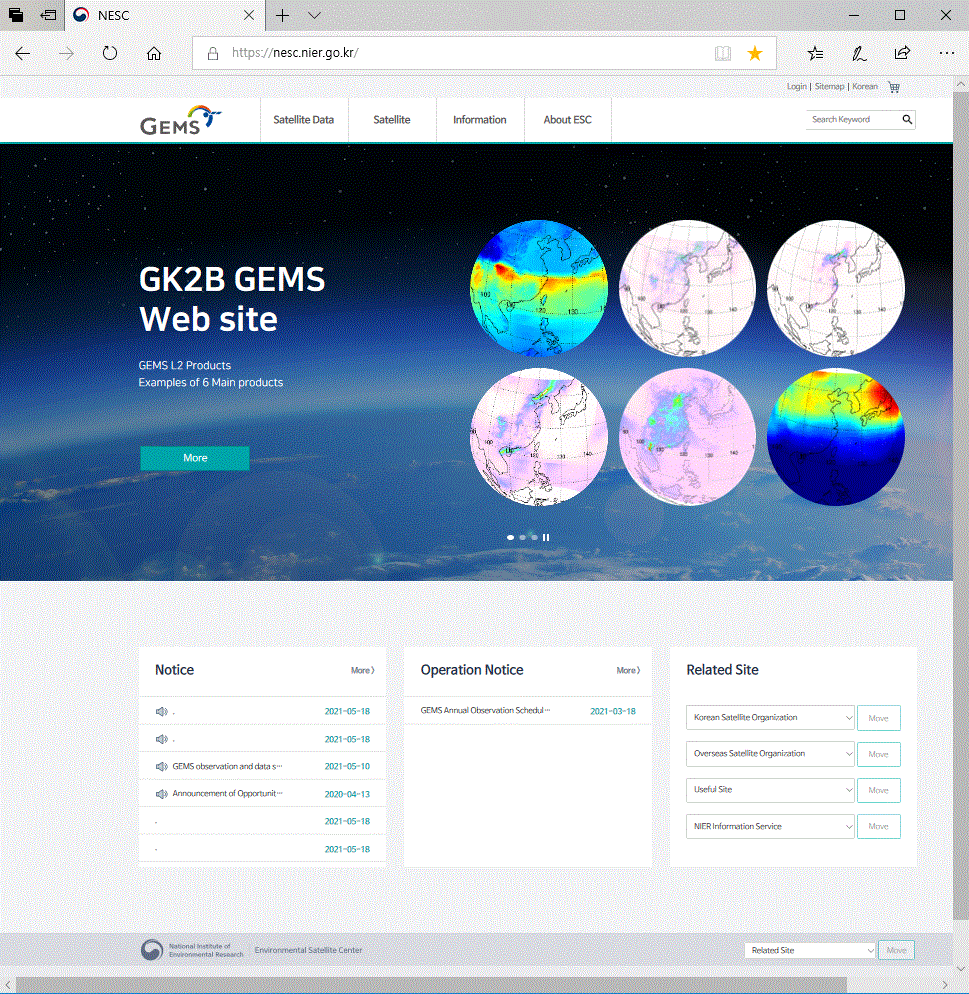 Receiving Info. From KMA
Monitoring SO2 gases from GEMS
If high-level SO2 conc. detected, provide GEMS L2 SO2 image (1st)
Volcanic Eruption Report
LRT SO2 monitoring & analysis
GEMS  L2 SO2 Image  +  LRT-SO2 products + Other Env. Satellite data
Volcanic Eruption Report (2nd)
http://nesc.nier.go.kr
9
Guiana Space Center
Thank you for your attention !